Engaging African American Parents in School Health: Lessons Learned from a Pilot Parent Health Ambassador Training Program
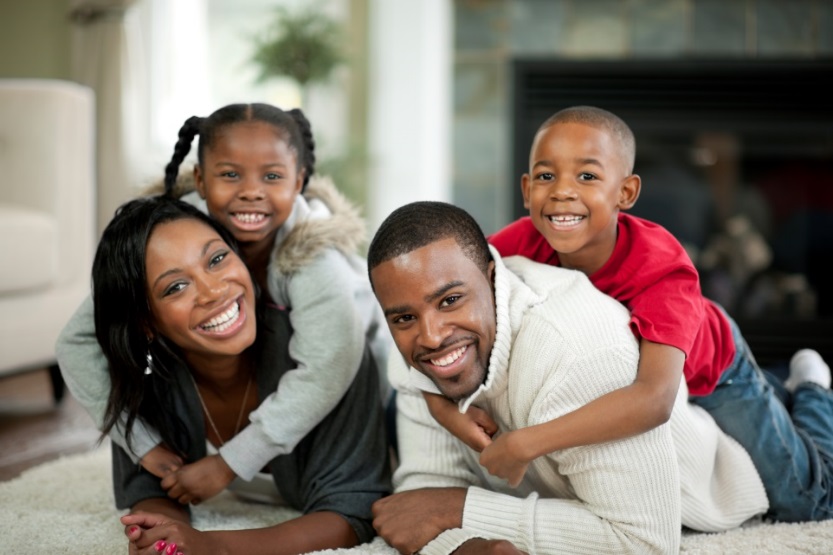 Presenter: Debra Kibbe, GA Health Policy Center, GA State University
Southern Obesity Summit, Houston, TX 
November 15, 2016
LEAD DeKalb (Local Efforts to Address Disparities in DeKalb)
DeKalb County Characteristics
Socioeconomics:
20% - Residents in Poverty
22% for African Americans
11% - African American Residents w/o a high school diploma
19.4% - Uninsured Residents
Population*:   734,871
54% African American
36% White
9% Hispanic
1% Asian or other
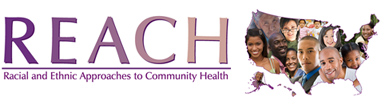 *U.S. Census Bureau, July 2015
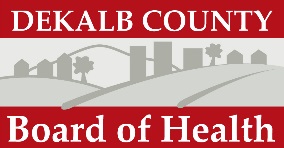 [Speaker Notes: The DeKalb County Board of Health created the LEAD DeKalb (Local Efforts to Address Disparities in DeKalb) initiative with the goal of developing policy, systems and environmental change strategies that will reduce health disparities among African Americans. This project is funded through the Center for Disease Control and Prevention (CDC) grant program, Racial and Ethnic Approaches to Community Health (REACH). This funding supported the development of the training you will receive today for the Parent Health Ambassador Program, which is just one part of a much larger initiative

Increase the number of people with access to environments with healthy food and beverage options
Encourage nutrition assistance beneficiaries to purchase healthy, fresh foods
Empower parents to be health advocates for their children in school settings
Increase opportunities for physical activity in public settings]
Parent Health Ambassador Program
Purpose:    Develop & test a curriculum focused on creating a network of well-informed, civically-engaged parents. Focus is on mobilizing parents to work collaboratively with schools to create policy, systems, and environmental improvements to address physical activity and nutrition.
Target:  African American parents that reside in DeKalb County with children enrolled in DeKalb County schools
Reach (as of August 2016):  21 parents in 2 pilot trainings; 3 master trainers have trained 120 parents
[Speaker Notes: Each school is required to develop a wellness plan as part of the DeKalb County School Wellness Policy. GSU worked with the DCBOH to develop a Parent Ambassador's Program so parents could gain knowledge and skills on basic principles of physical activity and nutrition (and public health issues) and to advocate for their children's wellness at the school level. The curriculum utilizes an interactive approach for trainers to engage participants in the content with group activities and presentations. Parents also learn about their local school board and how to be involved with developing their children's school wellness plan.

The Parent Health Ambassador Initiative is one part of a much larger initiative being carried out by the DeKalb County BOH / LEAD DeKalb as part of their REACH project with the CDC.

The target population of this initiative is African American parents with school-aged children enrolled in DeKalb County schools. 

The target areas for this initiative are census tracts where: 
there is a large African-American population, 
at least 30% of the population has an income below 100% of the federal poverty level, and 
at least 25% of adults 25 years of age or older are without a high school diploma.]
Curriculum Development
Limited “parent ambassador-like” resources from which to source content
Sources:  Project Lean, University of Kansas Community Tool Box, Arizona Parent Health Ambassador Training
Train-the-trainer model consisted of separate training materials for master trainers and parents
Curriculum includes:   master trainer manual with a facilitation guide and parent materials (slides and handouts)
[Speaker Notes: We utilized the AZ program materials as a rough guide for several of the modules, and also consulted/utilized CA Project LEAN materials. The rest of the modules were developed by incorporating government and related resources and creating an outline/framework around them - CDC's Parents for Healthy Schools materials (based on Action for Healthy Kids materials), USDA (ChooseMyPlate.gov, School nutrition policies) NIH We Can (Ways to Enhance Children's Activity and Nutrition), the UKS Community Tool, etc. 

The AZ materials were primarily utilized for the advocacy (change agent) and action planning processes, while the governmental sources were primarily utilized for the physical activity/nutrition/health content. 
The parent engagement components came from a literature review (mostly CDC resources). 
The info in the school unit came from DeKalb Schools, and, when necessary, other Atlanta-area and GA school board resources. 

The layout of the curriculum was designed as a “trainer-friendly” guide. The curriculum utilizes an interactive approach for trainers to engage participants in the training content with group activities and presentations. Master trainers were provided with a master trainer manual consisting of background information, an implementation guide, preparatory activities, and handouts. Parents were provided with training slides and related handouts.]
Curriculum Development & Timeline
Four Units: 
1) Healthy schools, Healthy Kids; 2) Becoming an Agent for Change; 3) Planning for Action; 4) Understanding the School Environment
[Speaker Notes: Literature and resource reviews and curriculum development occurred between October 2015-February 2016

The first pilot training occurred on March 5, 2016 and included 11 parents from DeKalb county who were recruited through a local youth wellness organization. 

A focus group occurred on March 18 with 8/11 parents that attended the first pilot training
	Findings from this training led to considerable revisions among the content, format, delivery, activities

A second pilot training was scheduled, 10 parents attended– additional feedback from parents was collected at the training

Revisions– including the reordering of content and the development of the master training manual occurred during June  and July.

Master Trainers (3) were trained on July 12/14 in 2-days. The training allowed for peer-learning and teach back opportunities.]
Challenges
Different levels of readiness among parents
Some already involved in school councils and wellness groups
Others wanting to focus on their behaviors at home first
Master Trainers
Personal biases
Developing command of unfamiliar content is challenging
Implementation with fidelity?
Engagement with school district
Missed opportunities to engage with school district
[Speaker Notes: MASTER TRAINERS --- Implementation with fidelity?
Good reviews from parents on the trainers but did they implement as designed]
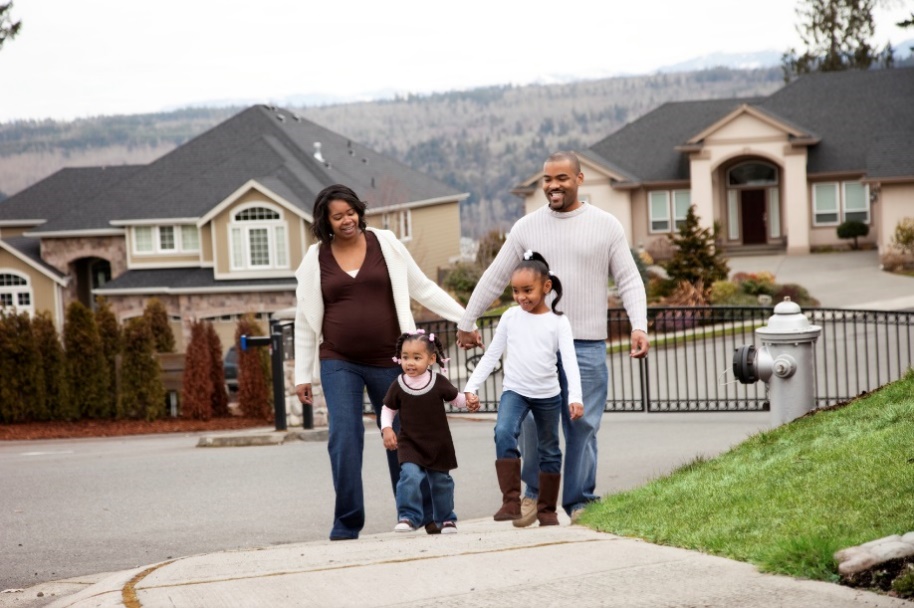 Lessons Learned
Content
Pilot Testing is Critical - Cuts and more cuts!
Cultural Relevance / Competence
You’re not from around here….
Parents want to know…
Great deal of interest in school nutrition and physical activity
School System Structure, Budgets, Spending
Requirements and guidelines around nutrition and physical activity
[Speaker Notes: Parents provided feedback on content, format, delivery, activities, and their overall training experience. This allowed the research team to reduce the materials covered in the curriculum, to reinforce the purpose and focus of the training (removed material not essential to schools), and increase time spent practicing communication and action planning.  The research team developed a script for master trainers to use when presenting materials and facilitating activities to help keep the training focused and on task. 

Pilot #1 revealed – too much information, more focus on schools needed (structure, challenges), more practice time
Parent focus group revealed: too much information to take in during a half day training;  content needed to specifically focus on parent engagement in schools and action steps parents can take to engage
Considerable edits made, reordered of content -- research team therefore felt it was necessary to conduct a second pilot
2nd pilot added – less content, more interaction and peer learning, more time in action planning 
Additional revisions were made to improve the facilitation of activities 


Eddy A. Jara, DrPH; Miranda Ritterman Weintraub, PhD, MPH; Nancy Clifton-Hawkins, MPH, MCHES; Nestor Martinez, MPH, RD. Effects of a Promotor Training on Local School Wellness Advocacy Capacity. Child, Adolescent, and School Health Focus Issue
Abstract
There is gap between the enactment and implementation of local school wellness policies. Building the
capacity of promotores to engage parents in strengthening local school wellness policy implementation is an innovative strategy. This evaluation study examines the effects of 6 hours of promotor advocacy training to improve local school wellness policy implementation. Consistent with psychological empowerment theory, the training and the related toolkit were designed to increase promotores’ knowledge and self-efficacy to engage parents in advocating for improved local school wellness policy implementation. Pre–post training questionnaires (n = 74), five posttraining participant focus groups, and four staff member focus groups explored changes in promotor and participating organization capacity. Findings show increased participant self-efficacy, knowledge, and attitudes to advocate for improved local school wellness policy implementation. Participating organizations reported intention to continue supporting promotor local school wellness policy advocacy. Findings illuminate strategies to strengthen promotor capacity to engage parents in local school wellness policy advocacy.

Muntanavadee Maytapattana. The Effects of the Parent Training Program for Obesity Reduction on Health Behaviors of School- Age Children. World Academy of Science, Engineering and Technology
International Journal of Social, Behavioral, Educational, Economic and Management Engineering Vol:8, No:5, 2014
Abstract—The purposes of the study were to evaluate the effectiveness of the Parent Training Program for Obesity Reduction (PTPOR) on health behaviors of school-age children. An Ecological Systems Theory (EST)  was approached the study and a randomized control trial was used in this study. Participants were school-age overweight or obese children and their parents. One hundred and one parent-child dyads were recruited and random assigned into the PTPOR (N=30), Educational Intervention or EI (N=32), and control
group (N=39). The parents in the PTPOR group participated in five sessions including an educational session, a cooking session, aerobic exercise training, 2-time group discussion sessions, and 4-time telephoned counseling sessions. Repeated Measure ANCOVA was used to analyze data. The results presented that the outcomes of the PTPOR group were better than the EI and the control groups at 1st, 8th,
and 32nd weeks after finishing the program such as child exercise behavior (F(2,97) = 3.98, p = .02) and child dietary behavior (F(2,97) = 9.42, p = .00). The results suggest that nurses and health care providers should utilize the PTPOR for child weight reduction and for the health promotion of a lifestyle among overweight and obese children.


Dinko S. Aleksandrov, Alisha R. Bowen, and Jay Colker. Parent Training and Cultural Considerations
The Journal o f Individual Psychology, Vol. 72, No. 2, .Summer 2016 
Abstract
Individual Psychology has served as the foundation for numerous parent training
programs (Lindquist & Watkins, 2014; Nelsen, 2006; Popkin, 2014). The teachings
and effectiveness of this theory are well documented throughout the literature.
However, with the recent growth of cultural psychology, the American Psychological
Association's urge for emphasizing cultural sensitivity in training and education
(American Psychological Association, 2003), and with the rise of immigration, questions
have arisen as to whether or not Adlerian parent training programs are prepared
to meet these cultural demands. Therefore, in this paper the authors provide tentative
answers to this inquiry and also address questions that emerge in any discussion of
cultural sensitivity. In particular, we review empirical studies on the effects of authoritative
parenting on ethnic minorities. This is followed by a critical thinking discussion
on cultural diversity, related issues that may typically appear, and implications for
future parenting programs.

Carolyn Webster-Stratton (1997) From Parent Training to Community Building. Families in Society: The Journal of Contemporary Social Services: 1997, Vol. 78, No. 2, pp. 156-171.
Abstract
For low-income families, particularly, parent-training programs need to be broadened and offered in communities in order to reduce isolation and strengthen support networks of families. Such an approach will lead not only to better parenting and fewer child-behavior problems, but also to greater collaboration with schools and more community building on the part of parents and teachers. The author describes a parent-training program's evolution from an initial goal of improving parenting skills in order to reduce children's conduct problems and promote their social competence to the broader goals of strengthening parents' social support and increasing their school and community involvement. Community-building strategies and processes embedded in the program designed to promote group cohesiveness and support networks are highlighted.

Danel A. Koonce & Walter Harper, Jr. Engaging African American Parents in the Schools: A Community-Based Consultation Model. Journal Of Educational And Psychological Consultation Vol. 16 , Iss. 1-2,2005
Abstract
Although it has been well established that parental involvement in school is linked to positive outcomes for children, there are a myriad of issues that make it challenging for some African American families to engage school personnel in collaborative problem solving (e.g., Hill & Craft, 2003). Some of the barriers that decrease involvement include parents' poor school experiences, intimidation by school personnel, and inconvenient meeting times. When parents' initial advocacy efforts are not effective, we must seek alternative methods. A recommended method is the collaborative efforts of community-based social service agencies and school consultants to engage African American families in mutually beneficial partnerships with schools to facilitate successful academic careers for their children (Witty, 1982). In this article, we discuss the barriers that African American families face when attempting to collaborate with schools and describe a multiphase model for engaging African American families with school to effectively advocate for their children's needs. A case study is presented describing the use of this model with a student exhibiting behavior problems in school.]
Lessons Learned (continued)
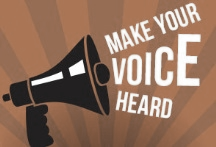 Time Vs. Action
Parents don’t become “change agents” in one 4-hour session
Set them on a path with “baby steps” – realistic expectations
Communication
Facilitators role played scenarios
Parents coached to engage in active listening (feelings, priorities, needs, barriers) and open ended questions using case studies
This part was hard for parents!
[Speaker Notes: The stepwise approach was helpful

Interactive activities help build confidence in parents

Abraham Salinas MD, MPH⁎, J.C. Smith MS, Kathleen Armstrong PhD. Engaging Fathers in Behavioral Parent Training: Listening to Fathers' Voices. 
Abstract
This is a qualitative study documenting the experiences of fathers who participated in the Helping Our
Toddlers, Developing Our Children's Skills (HOT DOCS) behavioral parent training (BPT) series and
later agreed to participate in a focus group. Focus groups methodology was used to capture the voices
and perspectives of fathers regarding the benefits and barriers to their participation in BPT. The focus
group interviews were conducted in both English and in Spanish, with three cohorts of male caregivers
who were participants in HOT DOCS from 2006 to 2008. An analysis of their responses coded from
transcripts of the focus groups identified five major themes, which are discussed as (a) motivational
factors for joining BPT, (b) fathers' experiences with BPT, (c) barriers regarding fathers' participation,
(d) changes in parenting as a result of BPT, and (e) perceived changes in children's behavior as a result
of BPT. In addition, recommendations for improvement of BPT are presented. This research may be
helpful in improving efforts to engage male caregivers in BPT and thereby reduce children's challenging
behavior problems and improve program outcomes.

Reid MJ1, Webster-Stratton C, Beauchaine TP. Parent training in head start: a comparison of program response among African American, Asian American, Caucasian, and Hispanic mothers. Prev Sci. 2001 Dec;2(4):209-27.
Abstract
The effectiveness of the Incredible Years Parenting Program was evaluated in a low-income sample of Caucasian, African American, Hispanic, and Asian mothers whose children were enrolled in Head Start. Data from two prior intervention studies [Webster-Stratton (1998) Journal of Consulting and Clinical Psychology, 66(5), 715-730; Webster-Stratton et al. (in press) Journal of Clinical Child Psychology] were combined, yielding a sample of 634 families (370 Caucasian, 120 African American, 73 Asian, 71 Hispanic) across 23 Head Start centers. Centers were matched and assigned randomly to either an experimental condition (8-12 weeks of weekly 2-hr parenting classes), or a control condition (the regular Head Start Program without parenting groups). Families in both conditions were assessed using home observations of parent-child interactions and parent reports of parenting style and discipline strategies and child behavior problems in the fall (baseline) and spring (postintervention) of the children's Head Start year. Families were reassessed 1 year later. Following treatment, intervention mothers were observed to be more positive, less critical, more consistent, and more competent in their parenting than were control mothers. Additionally, children of intervention parents were observed to exhibit fewer behavior problems than were control children. Differences in treatment response across ethnic groups were few, and did not exceed the number expected by chance. Parents from all groups reported high satisfaction levels following the parenting program. Results indicate that the Incredible Years Program is accepted by and effective with diverse populations.]
THANK YOU!                                    Questions?
Acknowledgements:
Dr. Rodney Lyn and Erica Sheldon, GA State University School of Public Health
DeKalb County Board of Health
Centers for Disease Control and Prevention
Parent Health Ambassador Master Trainers

For more information:
Debra Kibbe, Georgia Health Policy Center		dkibbe@gsu.edu